1
都市計画実習　最終発表　生活安全環境班
そうだ、キックボードで行こう。
担当教員　吉野 邦彦 先生
ＴＡ　根本 拓哉
飯村 元紀
櫻井 智之
高橋 一貴
小磯 和紀
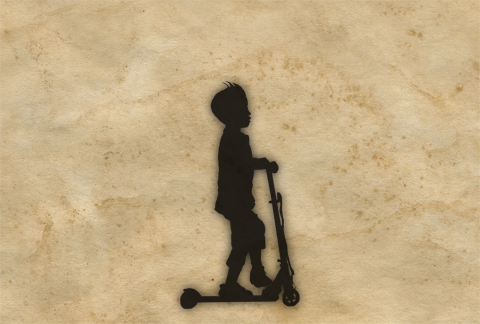 2
発表の流れ
調査
背景：学内の駐輪場容量不足問題
ヒアリング調査
仮説：学内自転車について
全学駐輪
台数調査
目的：駐輪場混雑問題解消
自転車利用
実態調査
調査：実態把握のための4つの調査
アンケート調査
分析：混雑の原因の解明
PT調査
KB試乗調査
提案：問題解決へ向けて
3
背景（筑波大学の現状）
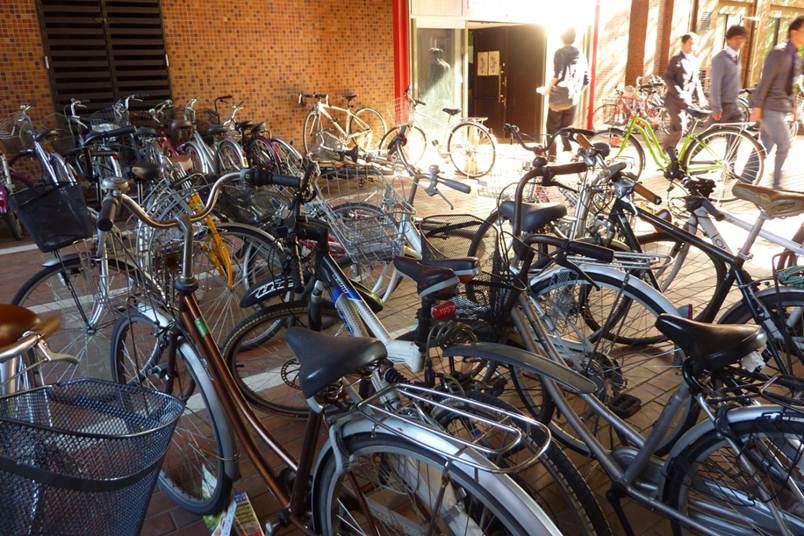 自転車の渋滞
駐輪場の混雑
自転車に関わる多くの問題が発生
枠外への駐輪
放置自転車
4
背景（現状）
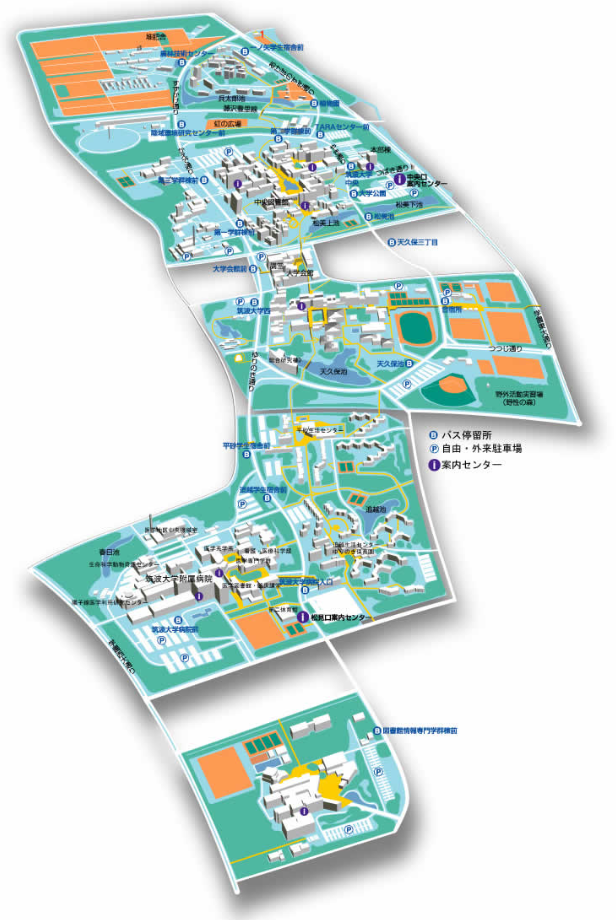 全学生数･･･16271人
自転車通学者･･･約10600人（約65%）
*平成22年度学生生活実態調査（平成22年９月時点）による
5
背景（既存文献）
学内の自転車に関する研究は数多く、様々な問題点や解決策が議論されてきた。





　を調査	
　※既存文献より学生数や駐輪場の設置場所が現在と
　　 異なる為、調査対象は約10年前までとした。
「過去の都市計画実習の最終レポート」
				（1998年以降）
「大学が実施してきた対策」
6
背景（過去の都市計画実習での事例）
問題点
目的と解決策
7
背景（大学の取り組み・ヒアリングより）
日時　5月29日（火）13：30～、6月1日（金）13：30～

ヒアリング先　
施設部環境課　黒岩様
総務部総務課　前島様
シス情支援室　武井様

内容
放置自転車に関する問題
交通問題に対する大学側の取り組み等
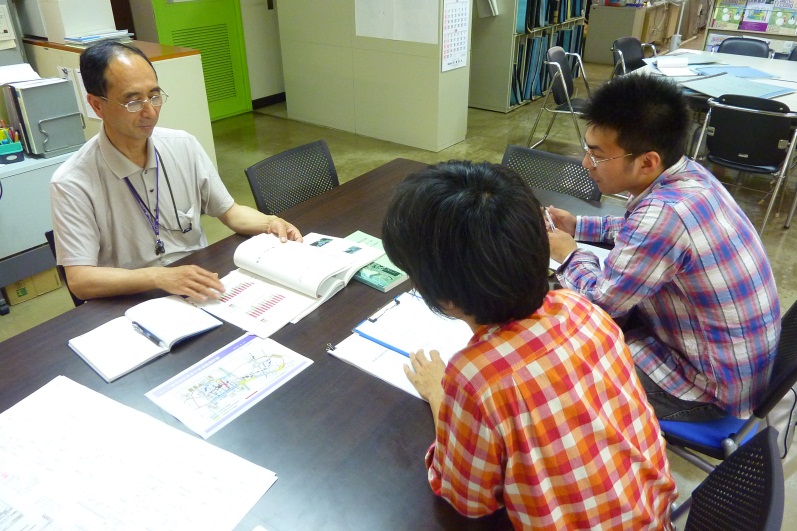 （写真）
ヒアリングを実施しているときの様子
8
背景（大学の取り組み・ヒアリングより）
解決に至っているとは言い難い
9
背景
過去文献では

　　　　　　　　　　　　　　 →注目されていなかった。た。
「自転車が多い理由」
「自転車を使う理由」
大学が広いから
移動が容易だから
時間が確実だから
コストがかからないから
皆が使っているから
当たり前のこと!?
本当に自転車が
最良の交通手段？
10
事前調査からの考察
駐輪容量
第一エリア 1147台
第三エリア 2226台
第一エリアの駐輪
容量の約18%
時間・エリア別の駐輪台数の変化
第一エリア･･･約200台
　第三エリア･･･約600台
　自転車が残っている
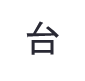 第三エリアの駐輪
容量の約27%
※駐輪容量
　過去の実習データを参照
1147台
（第一エリア）
GW　早朝
11
事前調査からの考察
学内に置きっぱなしの自転車
遺棄された、盗難などにあった自転車？
放置自転車
徒歩・自転車以外で通学している人が
	大学内に所有している自転車？
学内移動用自転車
実質的な駐輪容量を減らす原因となっているのでは･･･
12
仮説
学内に置きっぱなしにされている自転車により、実質的な駐輪可能台数が減少



駐輪場に関する様々な問題の原因と
なっているのではないか
13
目的
置きっぱなし自転車の属性を明らかにする
置きっぱなし自転車を減らすための解決策を提案する
駐輪場混雑問題の
解決を目指す
14
方法
調査
15
調査①　全学駐輪台数調査
日時：5月25日（金）
	（朝）7:00~8:00
	（昼）12:20~13:20
	（夜）18:30~19:30
対象　第一エリア
　　　　　第二エリア
　　　　　第三エリア
　　　　　会館エリア
　　　　　体芸エリア
方法：　実測
駐輪場の現状把握
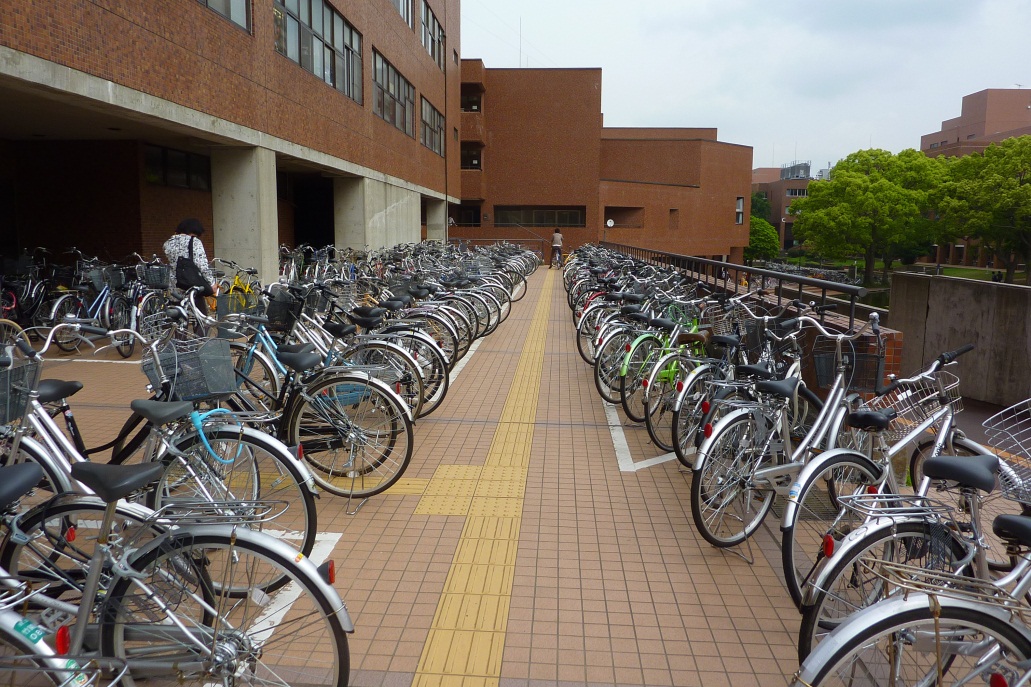 5月25日　第三エリアの駐輪場の様子
16
調査①　全学台数調査　調査結果
第三エリアを中心に
調査を進める
第二エリア
駐輪容量
朝に止まっていた台数
第三エリア
駐輪容量
どのエリアでも
早朝に多くの
自転車が止まっている
第一エリア
駐輪容量
体芸エリア
駐輪容量
第一エリア　　　　　　第二エリア　　　　　 第三エリア              体芸エリア
※駐輪容量　駐輪場の長さを計測、1台分を60cmとして計算
17
調査②　自転車利用実態調査
日時：	取り付け･･･6月3日（日）、08:15～11:15
	台数計測･･･6月10日（日）、7:45～8:45　
対象：　第三エリア全域
　　　　　駐輪場を21ブロックに分割し、調査を実施
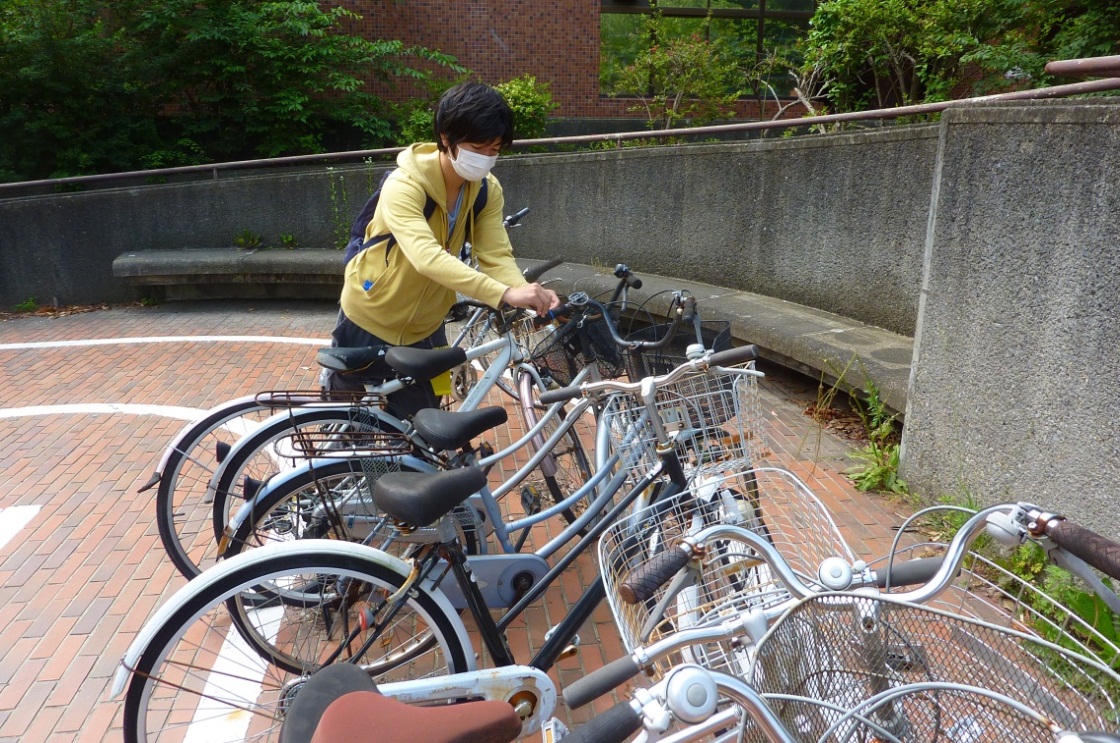 置きっぱなし自転車の
属性を調査
6月3日　　自転車への目印取り付け時の様子
18
調査②　自転車利用実態調査
第三エリア内あったすべての自転車のハンドルに目印を取り付ける
1週間後に目印が付いていた自転車の台数を計測


目印が残っていた自転車
　⇒利用されていない「放置自転車」

1週間後に目印が残っていなかった自転車
　⇒利用されている「学内移動用自転車」
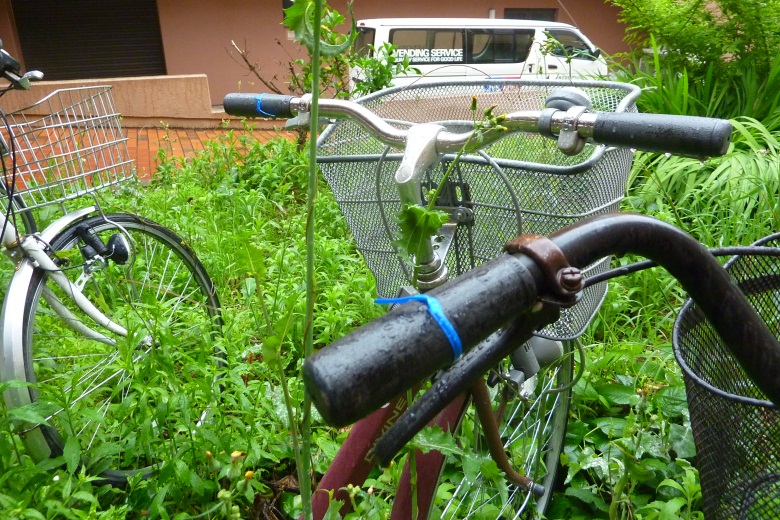 6月3日、取り付けた目印
19
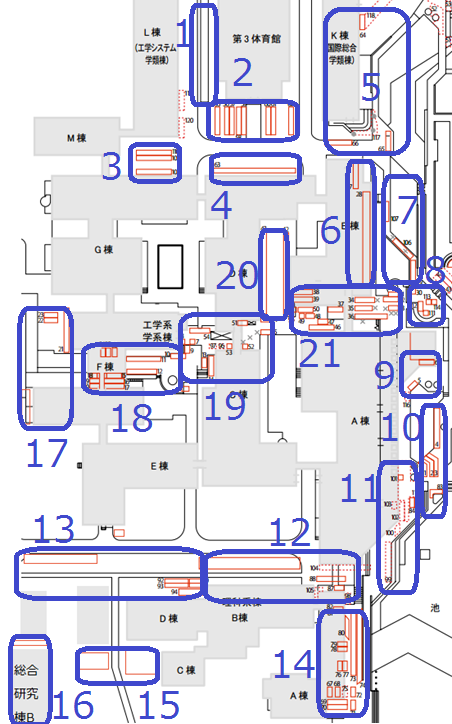 駐輪場の分割
似たような特徴を持っていると考えられる駐輪所ごとに分類

特徴・・・
　・屋根の下である
　・出入り口に近い
　・ラックが存在する
20
調査②　自転車利用実態調査　調査結果
駐輪容量の19％
（緑）学内移動用自転車
　　　　　　　　　　･･･３６６台
駐輪容量の26％
（赤）放置自転車
　　　　　　　　　　･･･５０５台
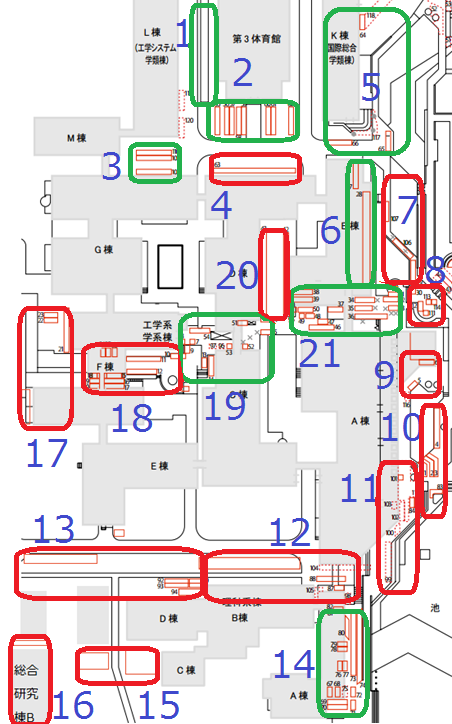 21
自転車利用実態調査
（緑）学内移動用自転車の
　　　　　　　　多かった駐輪場
講義棟に近い
屋根がある
駐車場に近いなど
（赤）放置自転車の
　　　　　　　　多かった駐輪場
置きやすい
研究棟に近い
屋根がないなど
22
自転車利用実態調査
放置自転車の割合が高かった駐輪場群
（台）
放置自転車により
駐輪場が埋まっている！
（緑）学内移動用自転車
（赤）放置自転車
･･･５０５台（駐輪容量の26%）
23
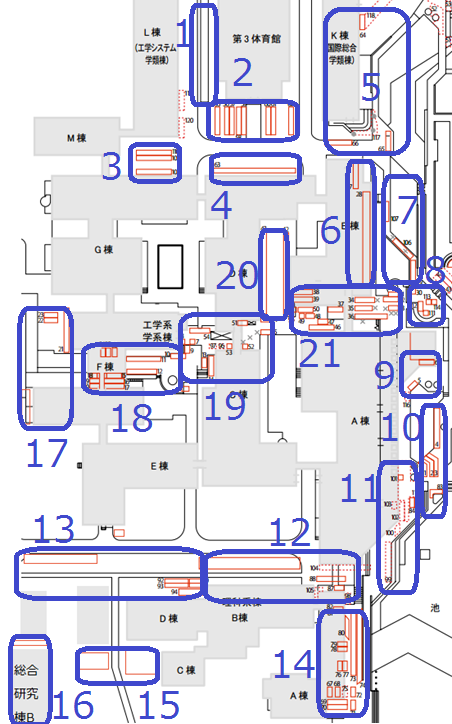 自転車利用実態調査
放置自転車の割合が高かった駐輪場群
（台）
（緑）学内移動用自転車
（赤）放置自転車
　　　　　　　　･･･５０５台
24
自転車利用実態調査
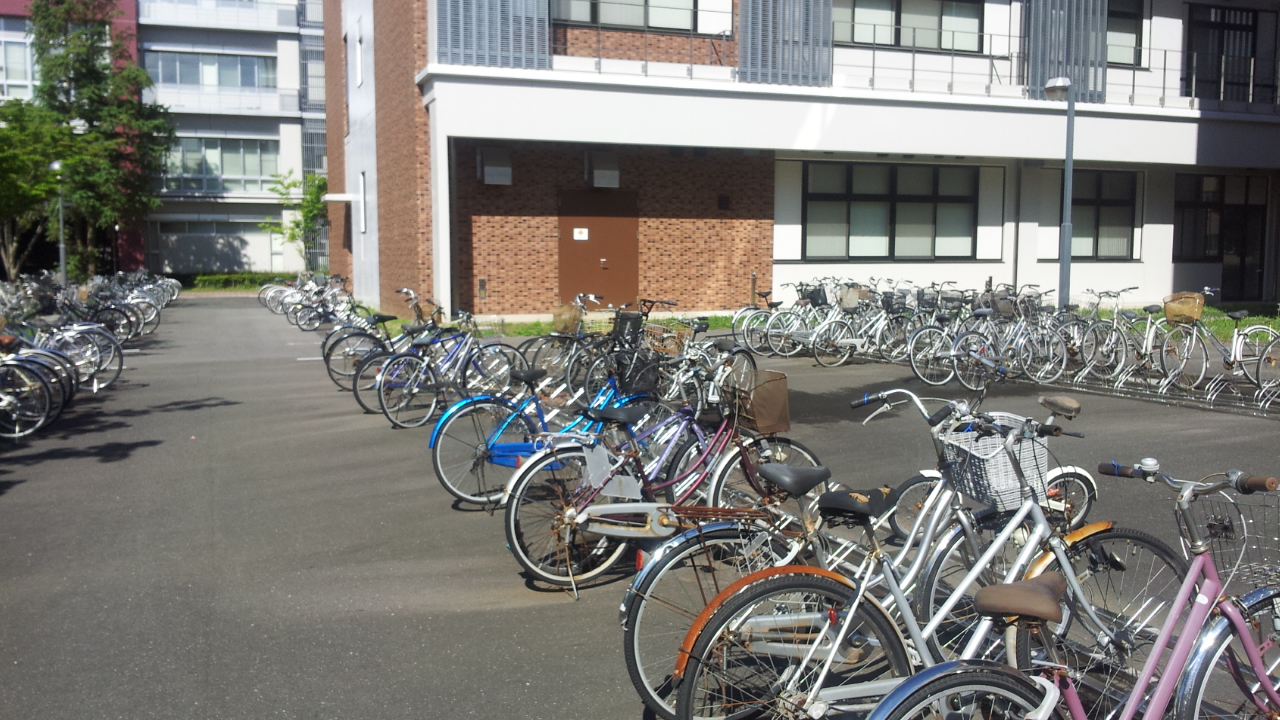 大量の放置自転車が置いてある
6月10日、8:20　15番、サイバニクス棟横駐輪場の放置自転車
25
(台)
自転車利用実態調査
学内移動用自転車の割合が高かった駐輪場群
14･･･理科系棟ペデ側駐輪場
21･･･3AB棟間の駐輪場、など
学内移動用自転車の
置き場に！
（緑）学内移動用自転車
･･･３６６台（駐輪容量の19%）
（赤）放置自転車
26
(台)
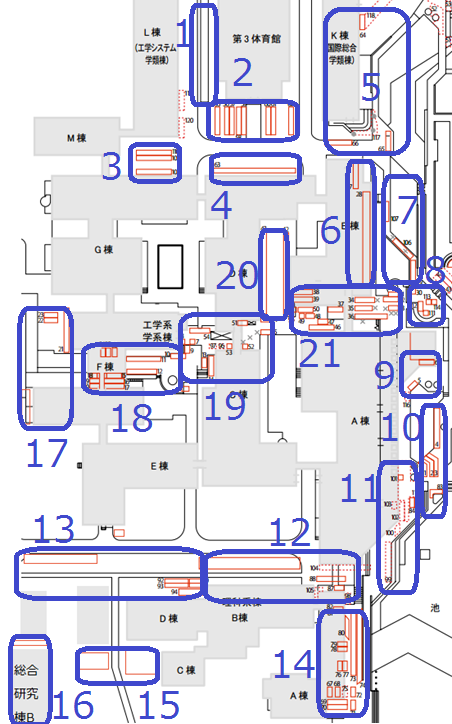 自転車利用実態調査
学内移動用自転車の割合が高かった駐輪場群
（緑）学内移動用自転車
･･･３６６台
（赤）放置自転車
27
自転車利用実態調査
学内移動用自転車の置き場になっている
6月3日、8:00　21番、３A棟下の駐輪場に残る自転車
28
調査③自転車利用に関するアンケート調査（パーソントリップ調査『以下PT調査』）
期間：5月30日（水）～6月8日（金）
対象：第三エリアを利用する学生（院生を含む）
配布場所：第三エリア内で手渡しで配布
回収方法：３A棟のシス情支援室前に設置した回収BOXに
　　　　　　　  提出
サンプル数　91
置きっぱなし自転車の
利用実態を調査
29
自転車利用に関するアンケート調査　調査結果
自転車を使う理由（交通手段別の母数に対する割合・複数選択）
n=91
通学手段
クルマ通学者は
自転車を選ぶことに
あまりこだわりがない
グラフ：　都市計画実習　生活安全環境班　「自転車利用に関するアンケート調査」より
30
自転車利用に関するアンケート調査　調査結果
学内移動用自転車の移動目的
（複数選択）
(n=16)
通学手段
学外への長距離利用も
見てとることができる
グラフ：　都市計画実習　生活安全環境班　「自転車利用に関するアンケート調査」より
31
PTの記入例（1週間の行動記録）
32
自転車利用に関するアンケート調査　調査結果
（学内移動用自転車の所有者のみ）　
 
                                             n=14
頻繁に
あることではない!!
一週間で、たったの“２回”
33
自転車利用に関するアンケート調査　調査結果
（学内移動用自転車の所有者のみ）　
 
                                             n=14
第1エリア以南への移動から自転車を利用する傾向に
34
考察
原因
解決策の
提案
駐輪場の容量を圧迫している
置きっぱなし自転車の実態は
放置自転車
学内移動用自転車
35
放置自転車への解決策
自転車の回収時期は毎年12月以降
業者が無料で回収
しかし・・・
回収が行われるまで、放置された自転車は
駐輪場に残されたまま
駐輪場混雑の原因･･･
36
放置自転車への解決策
放置自転車の撤去回数の増加
撤去時期の前倒し
駐輪場にある放置自転車を
定期的に撤去

→　駐輪場のスペースの確保
37
学内移動用自転車への解決策
放置自転車
撤去により
台数を減らす
必ずしも
自転車を使う必要があるのか？
学内移動用自転車を持つ人
38
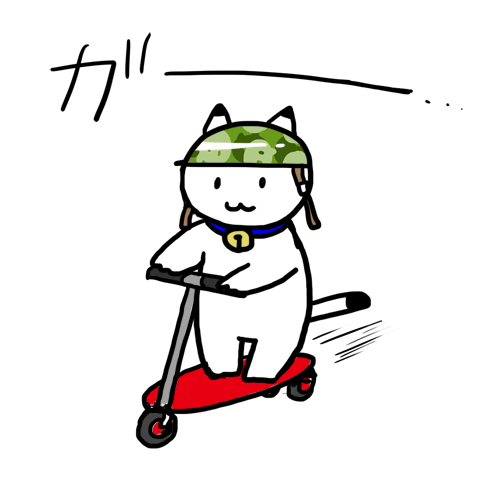 学内移動用自転車への解決策
キックボード
必ずしも
自転車を使う必要があるのか？
学内移動の為の
新しい交通手段
学内移動用自転車を持つ人
39
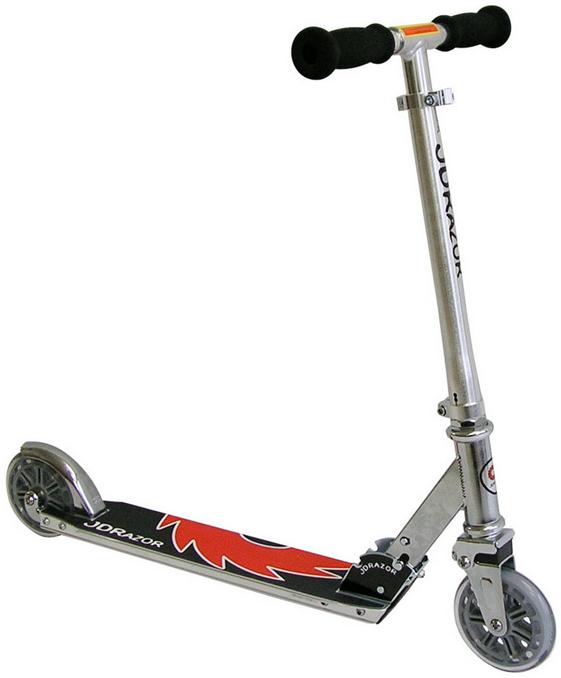 キックボードのメリット
持ち運び便利
公共機関、自家用車と組み合わせた利用可
駐輪不要
40
サイズ比較写真（折りたたみ自転車とキックボード）
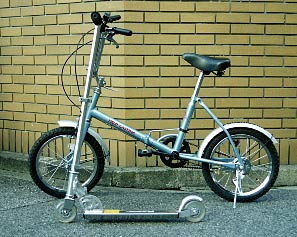 （折りたたみ時）
（利用時）
引用　http://az-1.loops.jp/tokubetu/107/107_3.html
41
キックボードの移動時間の測定
日時：2012年5月30日、10:00~13:00
区間：第三エリア支援室⇔第一エリア支援室、
　　　　　　　　　　　　　　　体芸エリア支援室、第三エリア駐車場
方法：	徒歩
	キックボード（小型）
	キックボード（大型）
	自転車
	の4 つのタイムを測定。
	・同じタイミングで出発し、	目的地までのタイムを	個々で測定。各区間で2	往復・計４回実施した
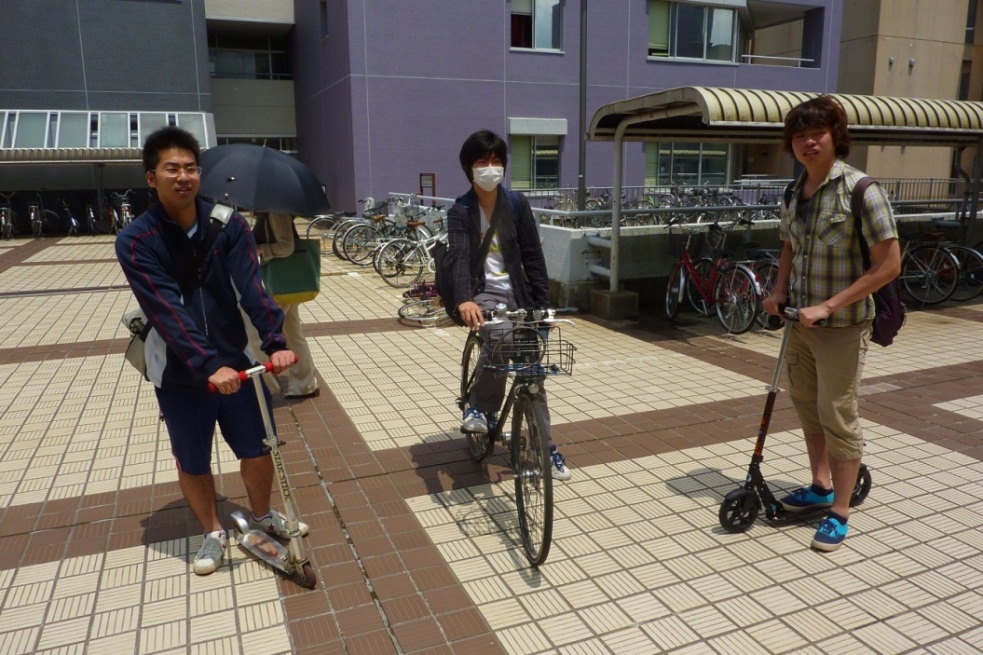 5月30日、タイム測定時の様子
42
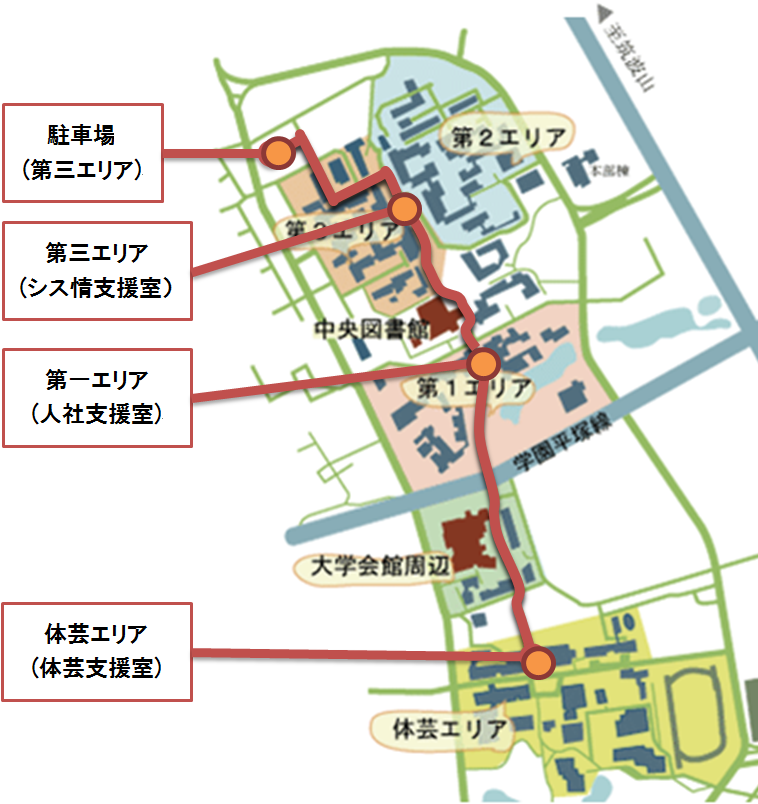 キックボード移動時間の測定
第三エリア～
第三エリア駐車場
第三エリア～
第一エリア
第三エリア～
体芸エリア
43
キックボードの移動時間の測定
徒歩より4分以上早い！
徒歩より約1分30秒早い！
差はほぼ無し
差は約1分
44
ヒアリング
日時：　6月5日（火）　12：30～17：30
場所：　石の広場～第一エリア周辺
内容：　キックボードに関する意識調査、試乗調査
対象：　筑波大学生　17人
　　　　　　（男14人、女３人）
方法：　口頭での質問、
　　　	　キックボード試乗
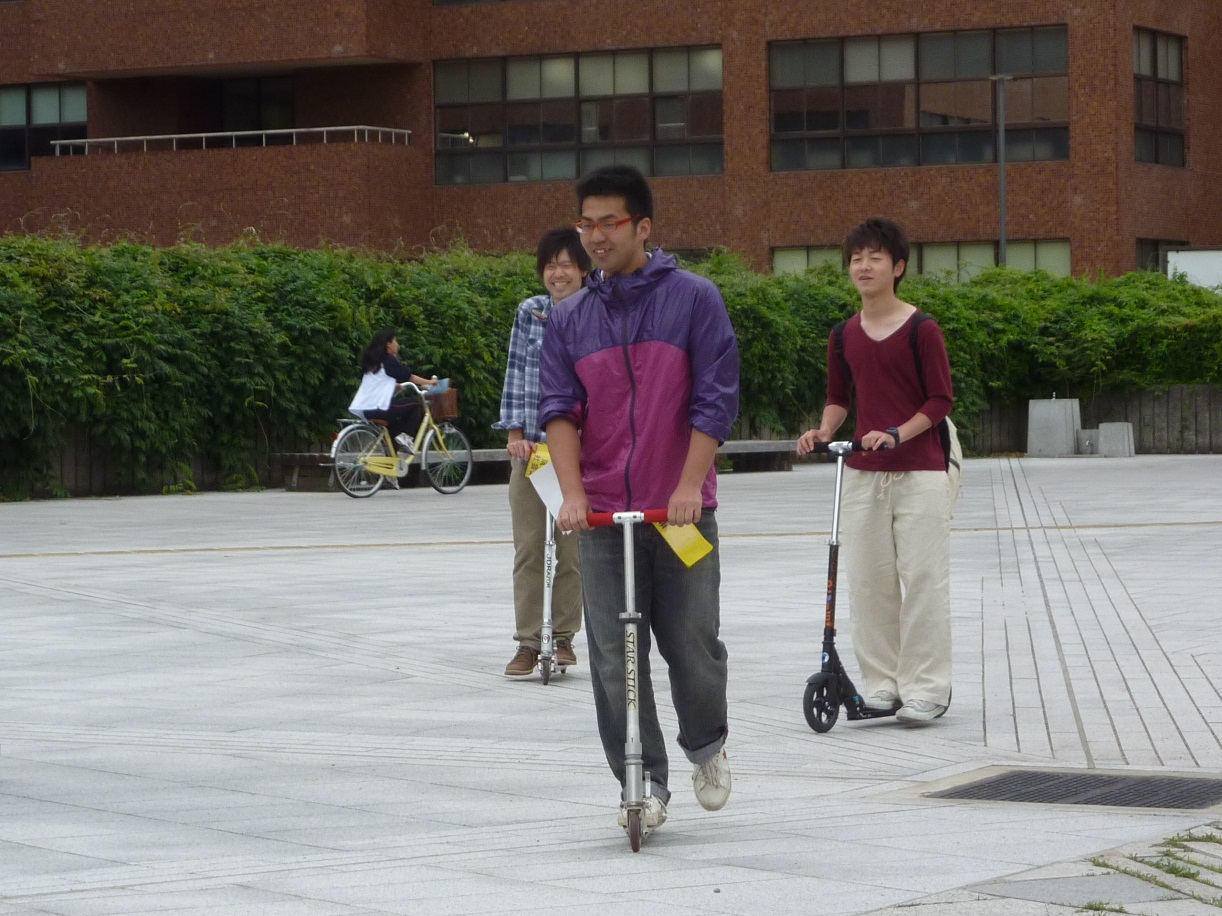 （写真）
ヒアリングを実施しているときの様子
45
ヒアリング結果
実際に乗ってみると
有効だと感じる人が増加
46
ヒアリング結果
半数以上の学生がキックボードを使ってみたいと思っている
47
ヒアリング結果
肯定的な意見
否定的な意見
持ち運びに便利
恥ずかしい
かっこいい
慣れが必要
乗ってみたい
段差が怖い
実現するにはソフト・ハード面での対策が必要！
小さくてよい
など
など
課題
貸しキックボードがあれば・・・
路面を整備して欲しい
48
まとめ
背　景
学内の駐輪場容量不足問題
置きっぱなし自転車が実質的な駐輪場容量を圧迫
仮　説
目　的
置きっぱなし自転車を減らし駐輪場混雑問題を解決
調　査
学内移動用自転車の
利用実態
学生の
自転車利用の意識
放置自転車と学内移動用自転車
駐輪場混雑と置きっぱなし自転車
49
まとめ
駐輪場混雑問題の改善
分　析
駐輪場容量を圧迫しているのは
放置自転車と
学内移動自転車
放置自転車の
撤去回数の増加と
撤去期間の前倒し
提案①
学内移動自転車を
キックボード
に置き換え
提案②
50
参考文献
筑波大学（2012）：
　「平成22年度学生生活実態調査（学群）報告書　–　筑波大学」
　「平成22年度学生生活実態調査（大学院）報告書　–　筑波大学」

都市計画実習班　「最終成果レポート」
　・交通班（2001）：「快適な学内交通を目指して」
　・社会的ジレンマ班（2006）：「筑波大学内における迷惑駐輪問題」
　・防災班（2006）：「初夏のチャリンコ盗難撲滅運動」
　・交通班（2007）：「迷惑駐輪による混雑への影響の評価とその対策」
　・生活安全環境班（2009）：「つくば自転車スタイル～もう自転車を放さない　　　　　　　　　　　　　　　　　　　　～」
　・地域施設班（2009）：「つくば駅周辺地区における駐輪場改善案の研究」
　・スマートキャンパス班（2011）：「イラッとしない交通講座～たてる　そめる　　　　　　　はる～」
51
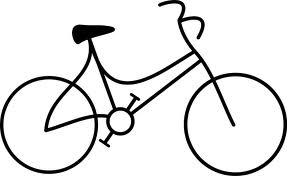 ご清聴ありがとうございました
52
補足資料（KBヒアリング）
N=17
N=17
53
全学台数調査
54
補足資料（アンケート調査）
55
補足資料（アンケート調査）
56
考察
自転車の圧倒的な割合と、
残りの34.8％の人の学内移動手段は？
それ以外
34.8％
徒歩＋自転車
65.2％
学群生の
通学手段（雨天以外）

平成22年度学生生活実態調査による